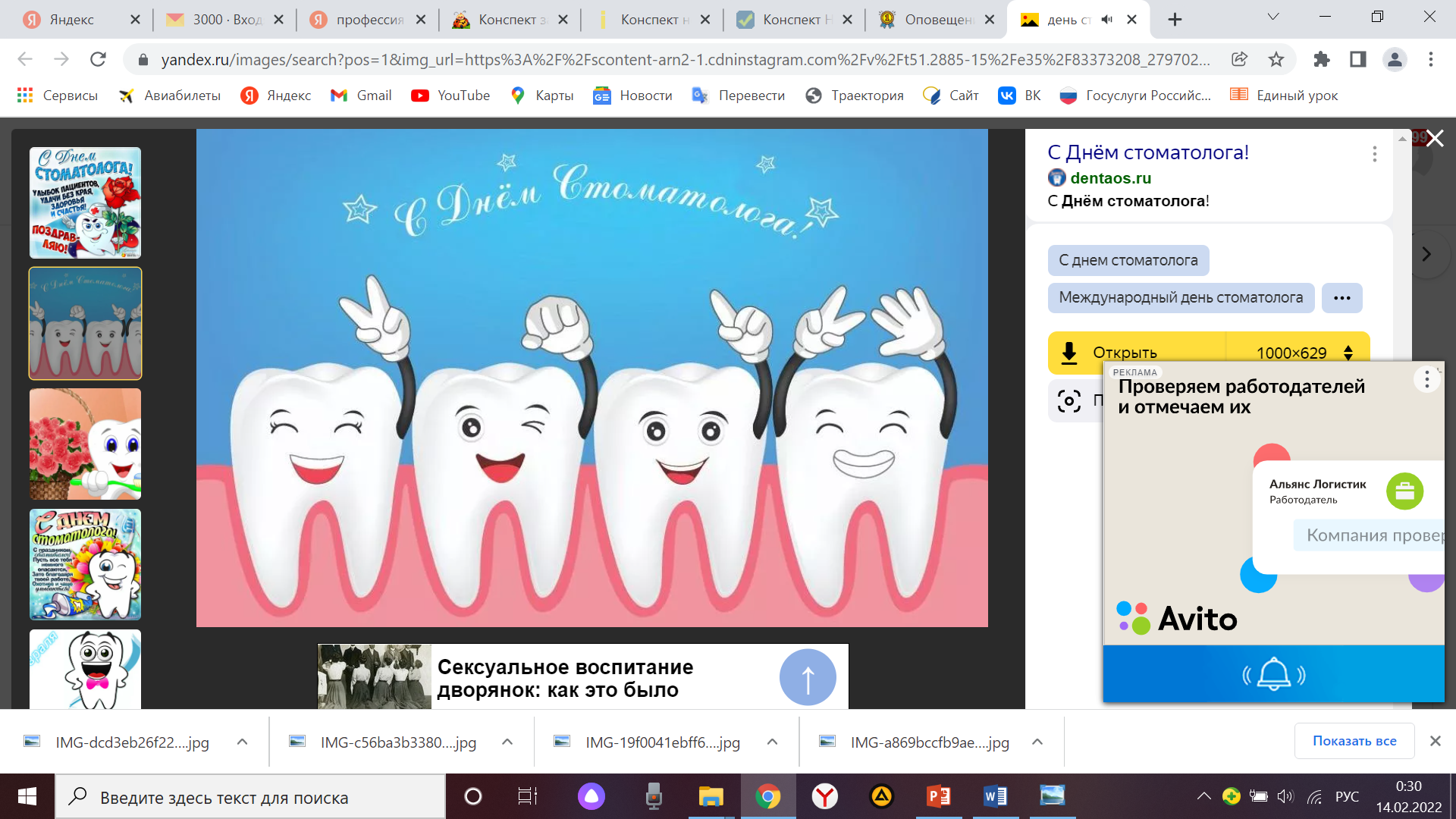 МАДОУ «Детский сад «Радуга»
Фоторепортаж о проведениинепосредственно образовательной деятельности по познавательному развитию во 2 младшей группе № 3 на тему:«Знакомство с профессией врача- стоматолога»
Воспитатели: Ковина Е.И.Зимина И.А.
Февраль, 2022 г.
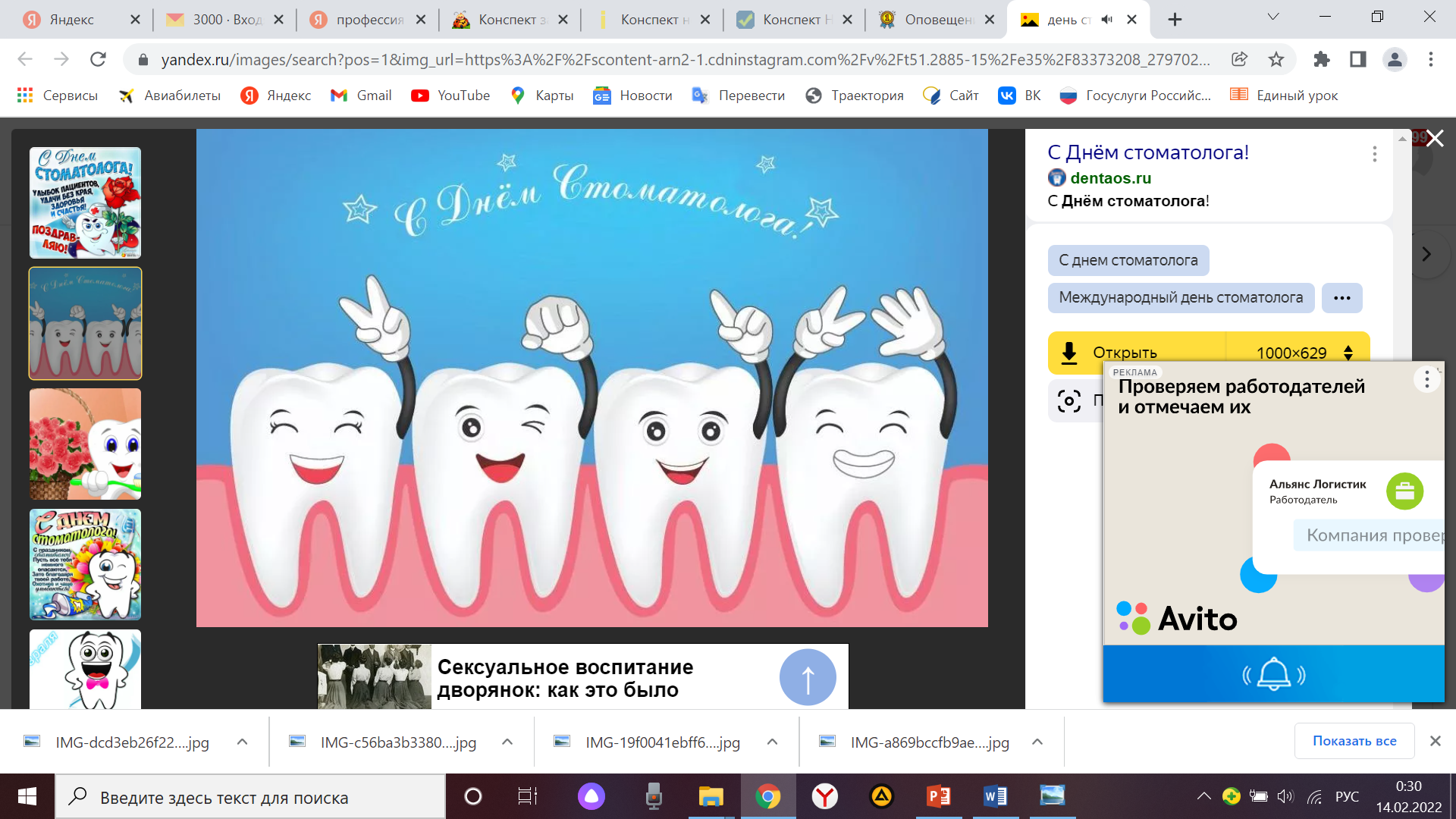 Цель:1. ознакомление детей с профессией врача-стоматолога.2. закрепление с детьми знаний о правилах гигиены полости рта.
Задачи:1. Познакомить детей с профессией врача-стоматолога.
2. Развивать познавательный интерес, наблюдательность, внимание, память, мышление, мелкую моторику рук.
3.Пополнять словарь детей новыми терминами (например: стоматолог, полость рта, инструмент стоматолога, зубная паста (щетка).4. Закрепить знания ухода за зубами.6. Воспитывать в детях умение внимательно слушать взрослого, отвечать на вопросы
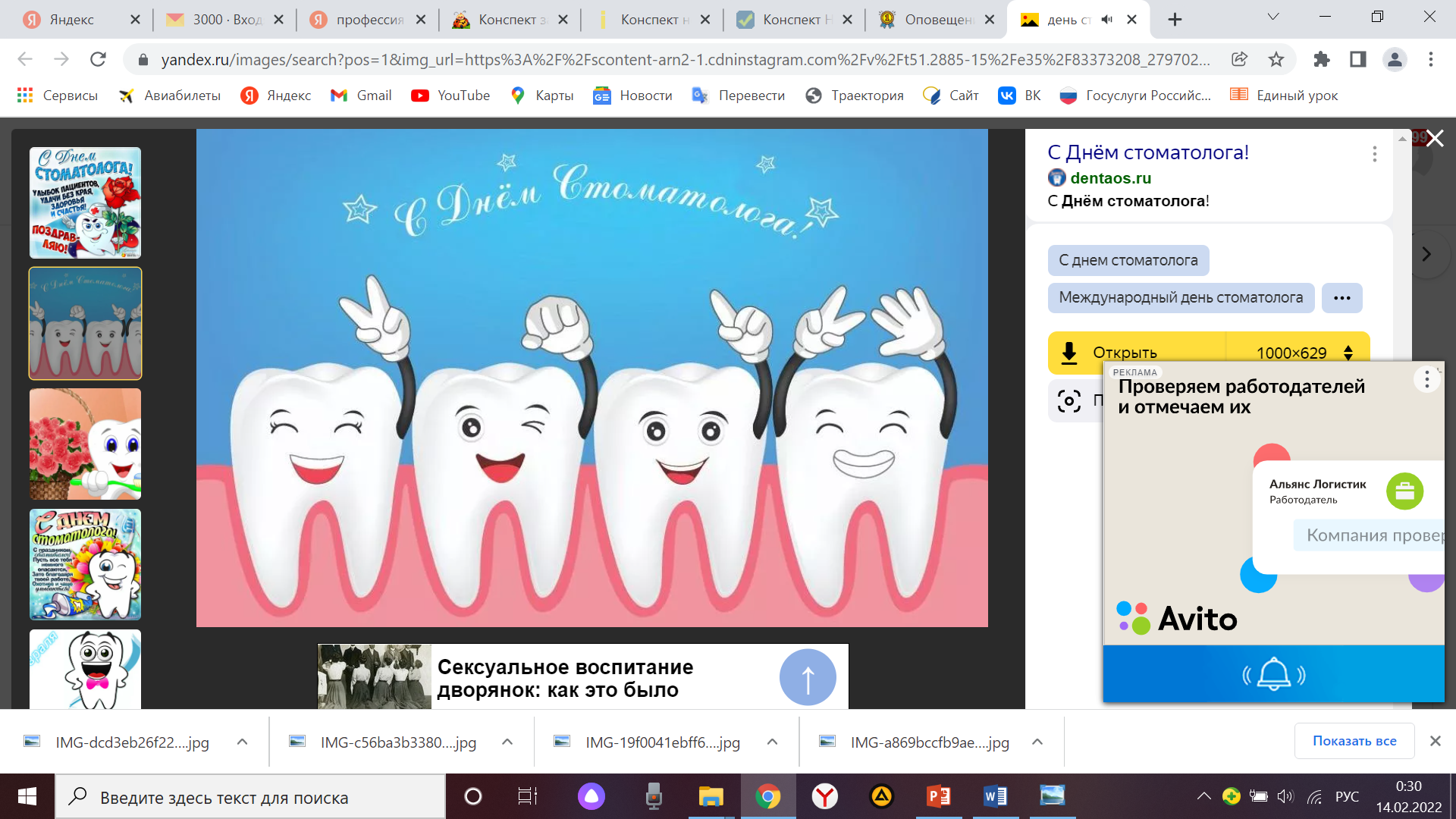 1.Организационный этап
Цель: знакомство детей с профессией врача-стоматолога
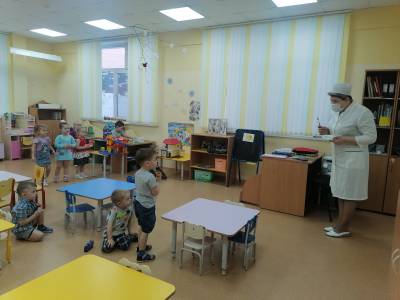 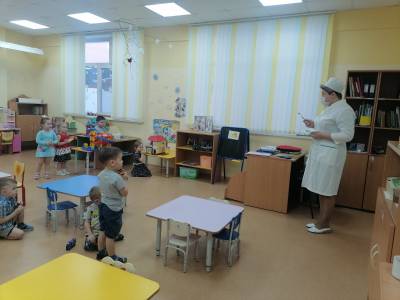 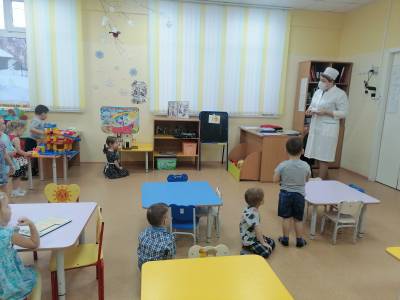 2. Основной этап(с опорой на личный опыт детей )
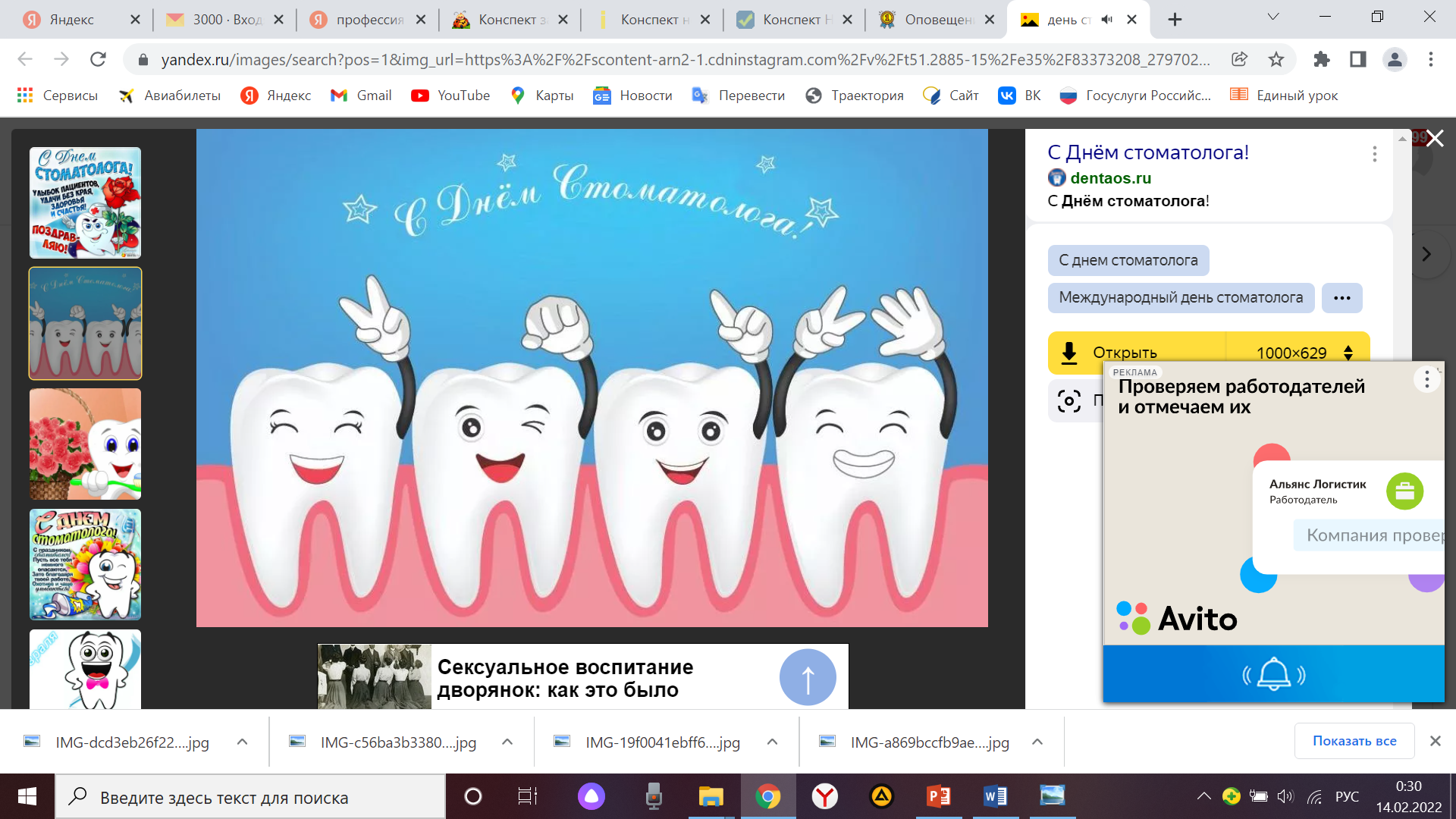 Рассказывание сказки про девочку Машу, которая очень любила кушать конфеты и не любила чистить зубы
Цель: воспитание в детях умения внимательно слушать взрослого, отвечать на вопросы.
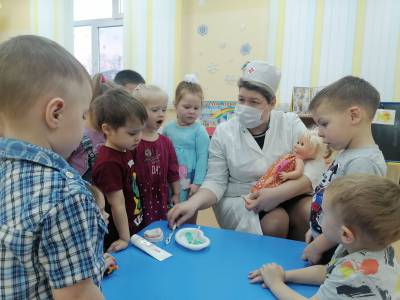 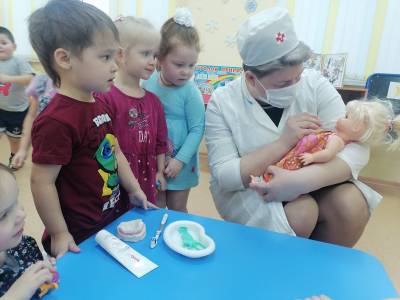 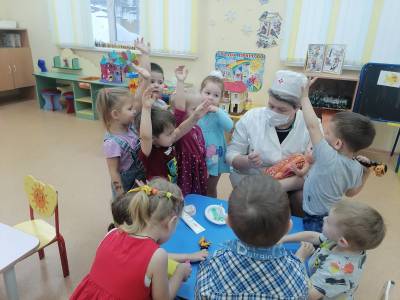 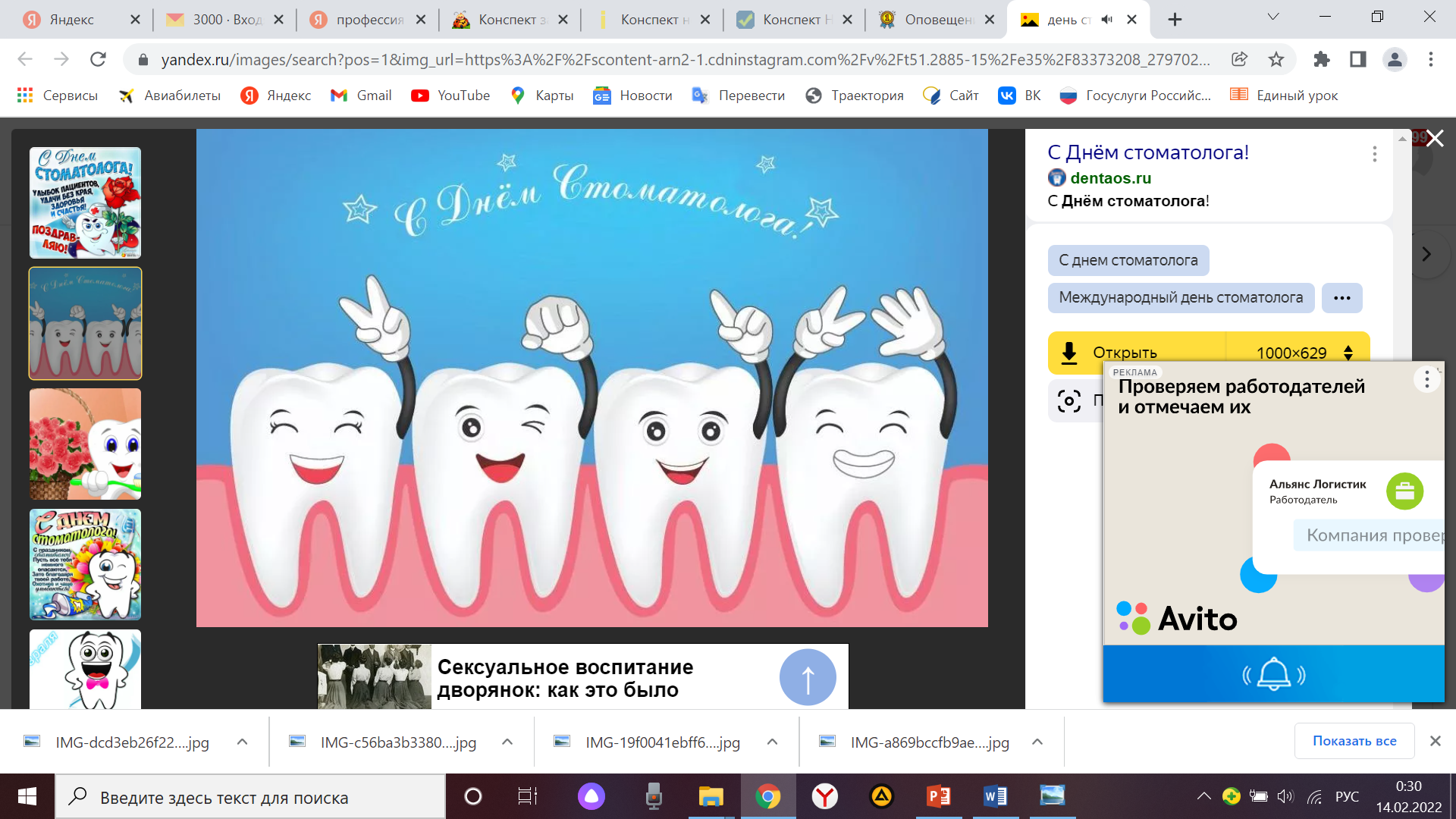 Демонстрация правильного ухода за полостью рта
Цель: закрепление с детьми  умения чистить зубы при помощи щетки и зубной пасты
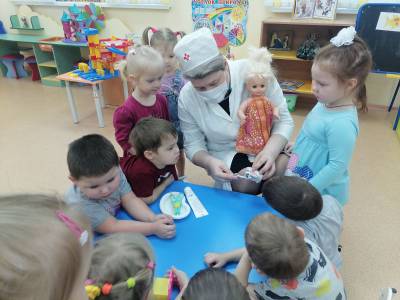 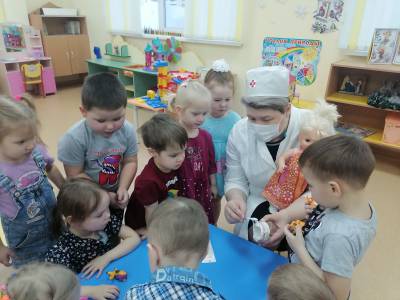 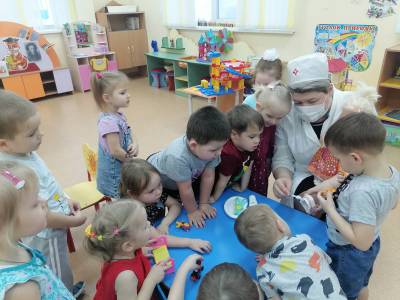 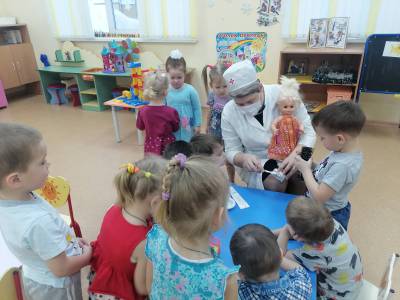 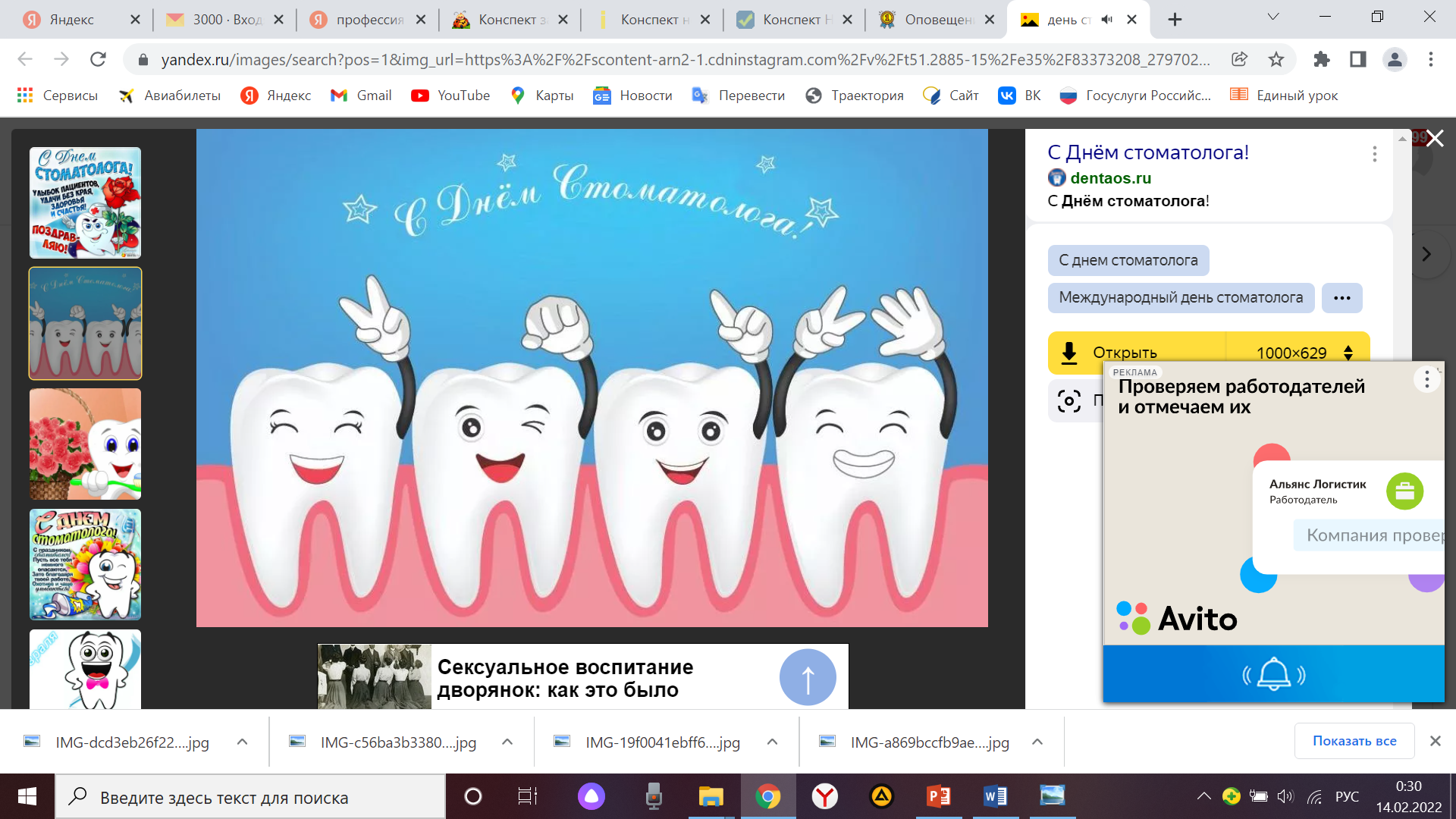 - Практическая работа
Цель: отработка навыка чистки зубов с использованием макета
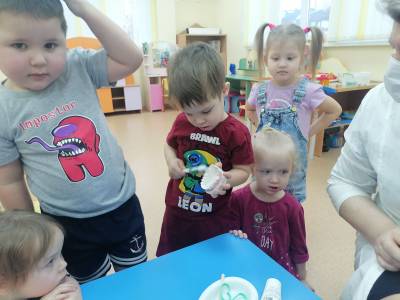 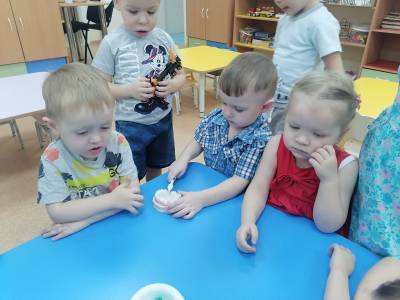 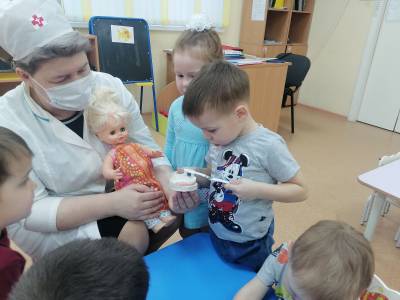 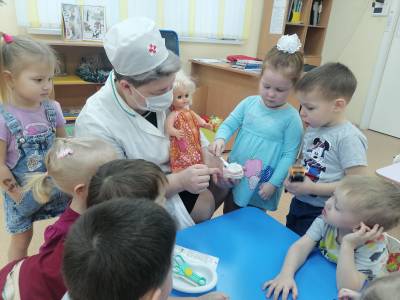 3. рефлексия
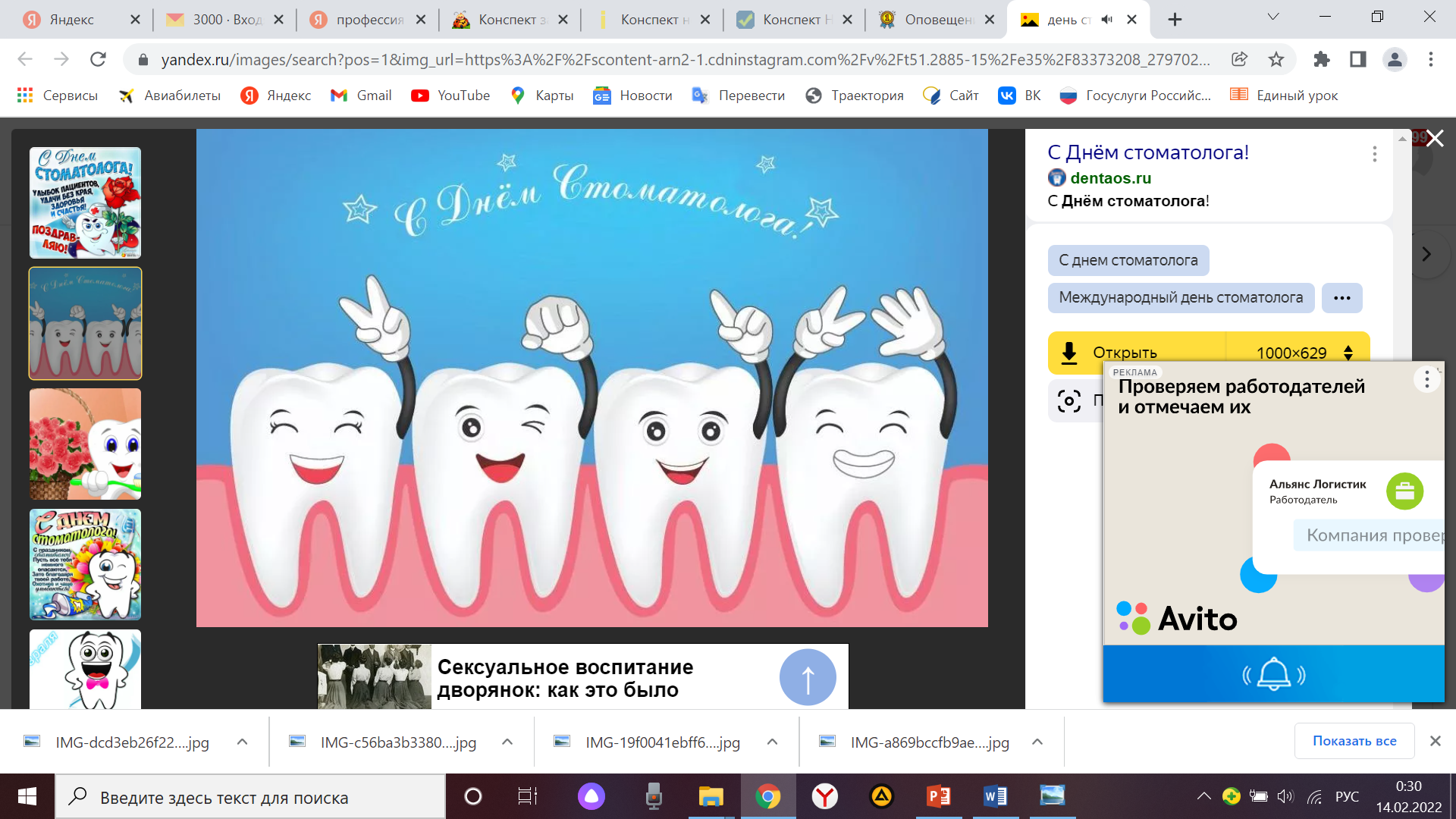 Цель: обобщение и закрепление полученной информации
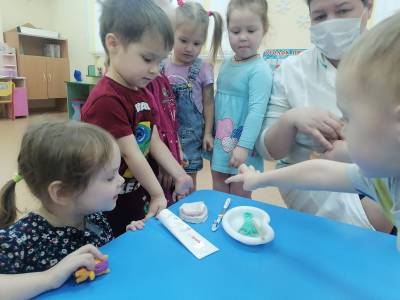 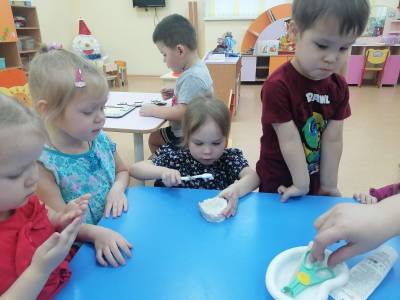 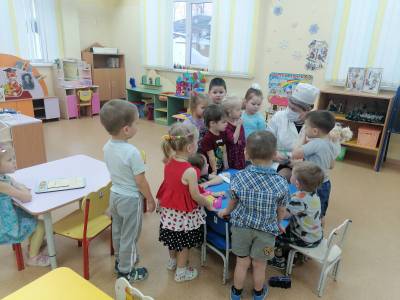 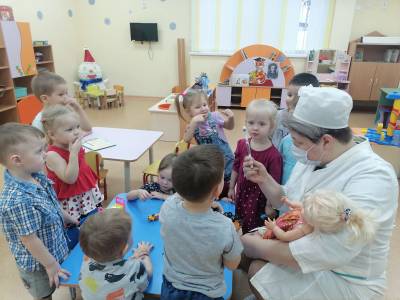 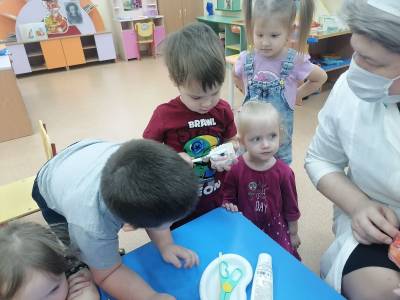